Prosjekt Helhet
Gunn Enli, Studiedekan
Fakultetsstyret, 9. desember 2022
Politiske signaler
Indikatorer og rapporter
Trangere økonomiske rammer, og finansieringsmodell der studier blir viktigere.
 Framskrivninger av etterspørsel i arbeidsmarkedet peker mot andre utdanninger enn humaniora.
Lave søkertall til flere studieprogram. 
 Høyt frafall og brattere frafallskurve. 
 Synkende studiepoengproduksjon.
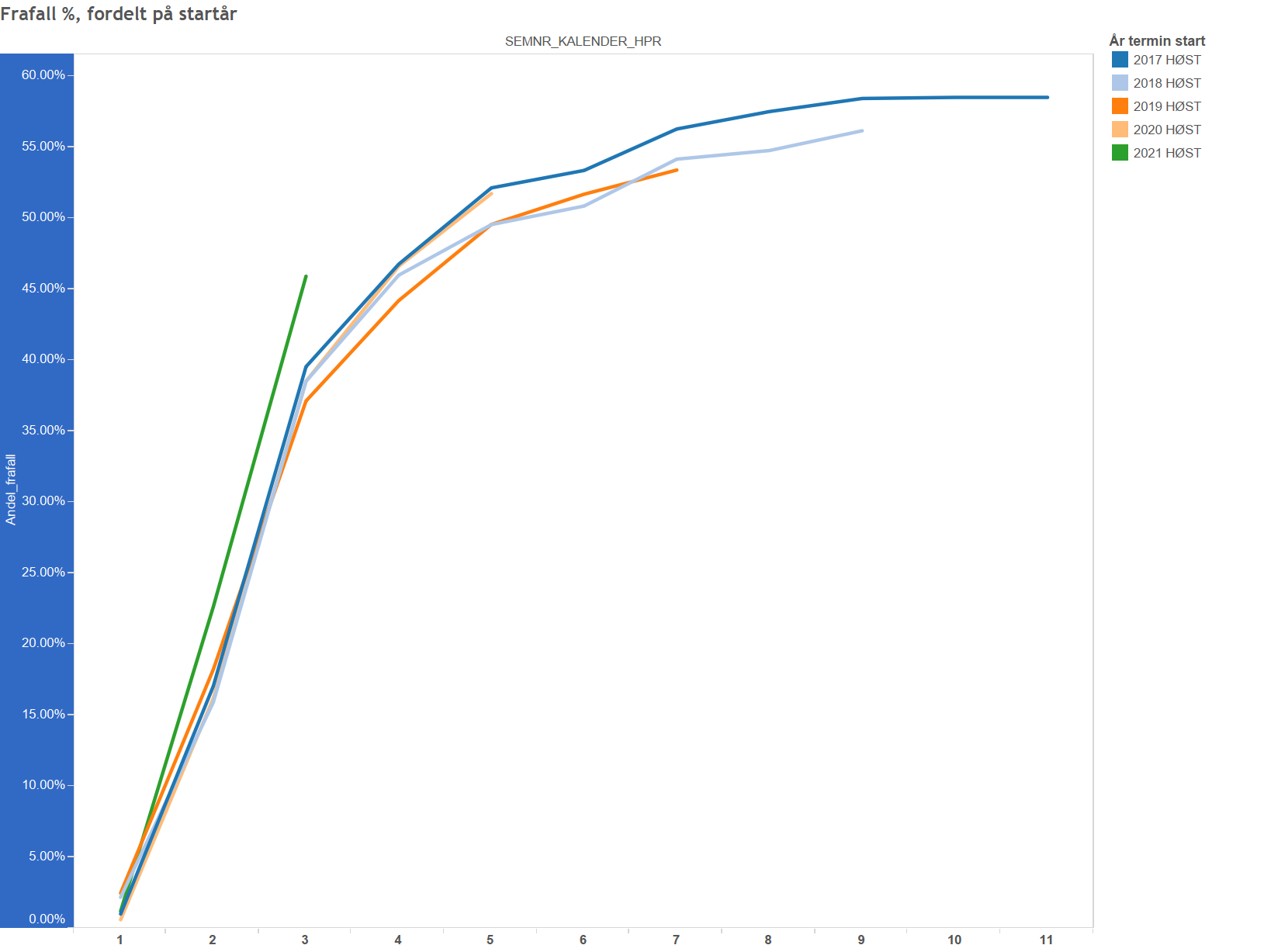 Hva har undervisningsledernettverket gjort så langt?
Etablert en felles forståelse av utfordringene og behov for endring. 

Kartlegging basert på indikatorene søkertall, gjennomføring og studiepoeng per student.
Analysert effekten av instituttenes reformer på BA-programnivå. 
Involvert studielederne; administrasjonen har en sentral rolle.  
Funnet flaskehalser som hindrer ønskede endringer.    

Laget et utkast til prosessplan.
Side 4
HFs undervisningskultur
Fase 1 

-   Ildsjelmodellen
Egne initiativ 
Tilfeldig
Fase 2

Kollektive initiativ 
Ekstern stimulans 
Midlertidig
Fase 3

Kollektiv kultur
Kontinuerlig innovasjon  
Systematikk og struktur
Side 5
Utfordrings- og mulighetsmatrise
Innsats på tre nivåer
Porteføljenivå 
- Tilbyr vi de rette studiene, kan vi endre eksisterende/utvikle nye tilbud? 

2. Programnivå 
- Opplever studentene helhet, og progresjon og tilhørighet? 

3. Undervisning 
-  Har vi oppdatert kunnskap om hva studentene   trenger for å lære?
Side 8
Prosjekt Helhet
Kommer snart på en kino nær deg!
12/8/22
9